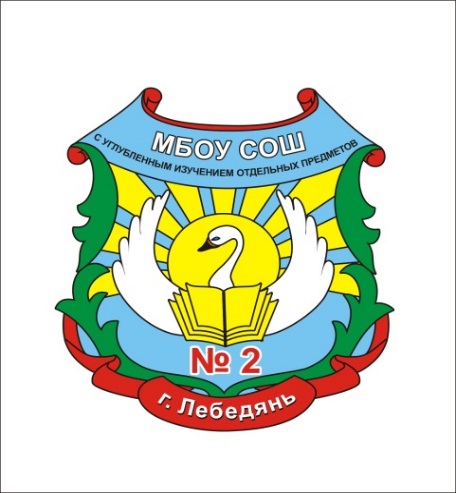 Конкурс на лучшую организацию работы                     добровольческих объединений «Лучший добровольческий отряд»
Портфолио  добровольческого    отряда 
  «Юность»
МБОУ  «Средняя общеобразовательная школа №2 с углубленным изучением отдельных предметов имени Героя Советского Союза генерал- майора Ивана Ивановича Жемчужникова»
г. Лебедянь
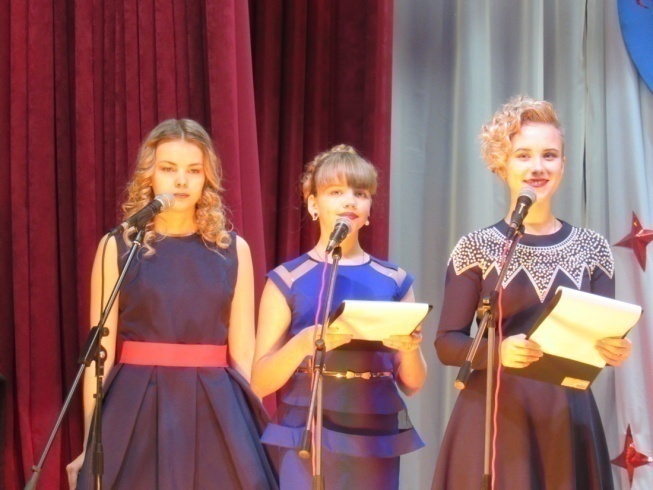 Добровольческий отряд            «Юность»
Отряд был создан 2013 году.
Все очень яркие, талантливые, отзывчивые люди.
Они всегда готовы прийти на помощь.
Основными направлениями нашей работы являются : социальное, экологическое и культурное.
Возглавляет наш отряд Подмаркова Анастасия.
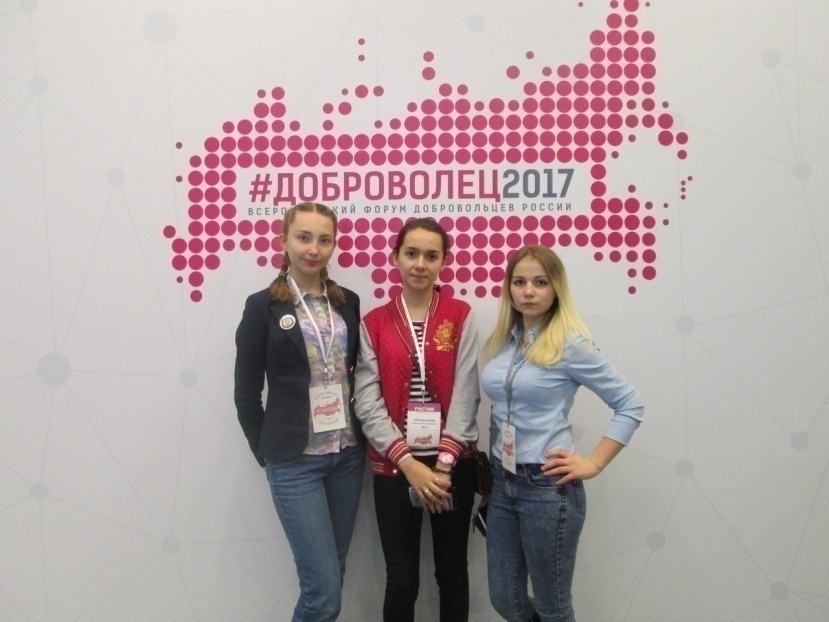 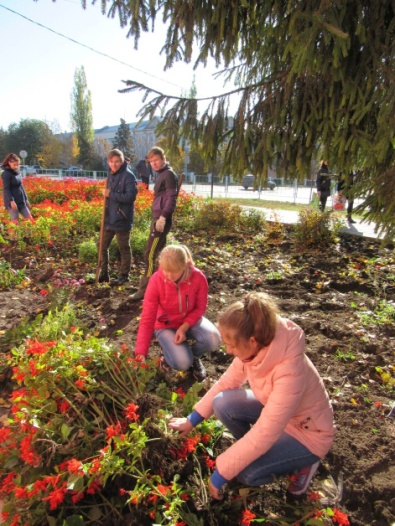 Добровольческий отряд « Юность»                                Мы - вместе
Открытие детской доски почета « НАШИ  ЗВЕЗДОЧКИ»
Проведение  районного  праздника « Хорошие люди- земли украшение!»
Благотворительный концерт« Навеки  сердцем с Лебедянью связан..»
Благотворительные ярмарки, благодарность учителям
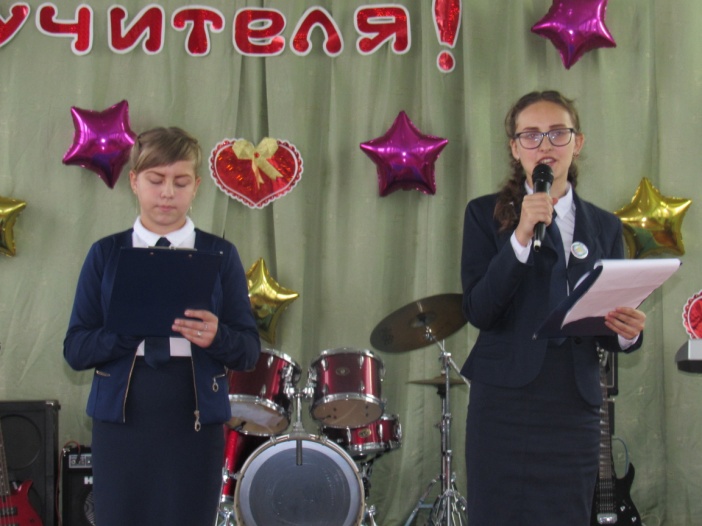 Проведение новогодних праздников в школе« В гостях у Деда Мороза»
Проведение Дня самоуправления,« Вечер встречи с Выпускниками»
Добровольческие  акции: «Обелиск», « Будь здоров , малыш!»,проведение экскурсий для гостей школы « По страницам истории школы»,проведение экскурсии  для работников социальной защиты « История школы в лицах»
Проведение мероприятий   в МБОУ ДОУ№5 « Ласточка»
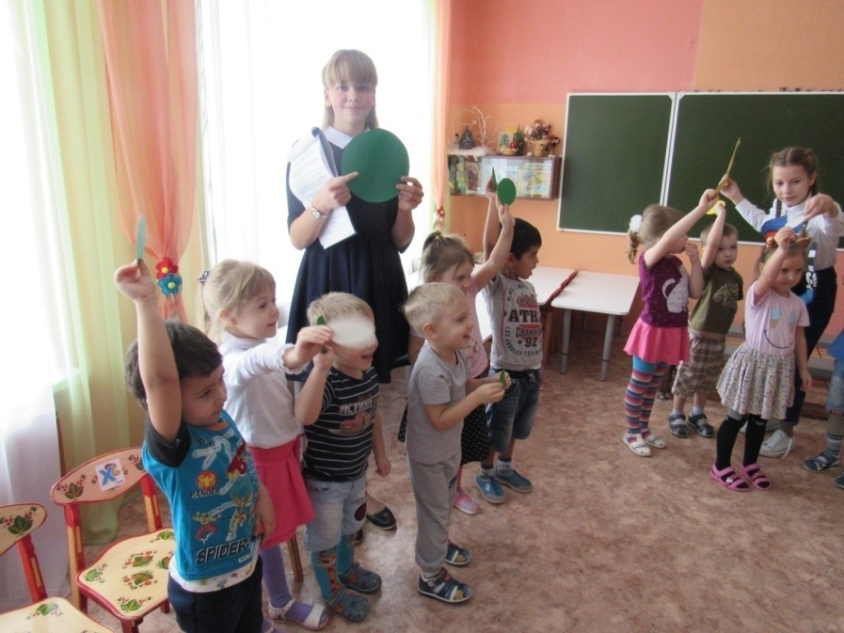 Проведение конкурса агитбригад по здоровому образу жизни                        « Я, ты, он, она – мы здоровая страна!», по экологии   « Земля- наш общий дом!»
Проведение спортивных мероприятий«Мы за здоровый образ жизни!»
Проведение праздников                                                         в Центре помощи детям    г. Лебедянь
Проведение праздника в Обществе слепых                                ко Дню пожилого человека
Акция « Чистый город – здоровый город»
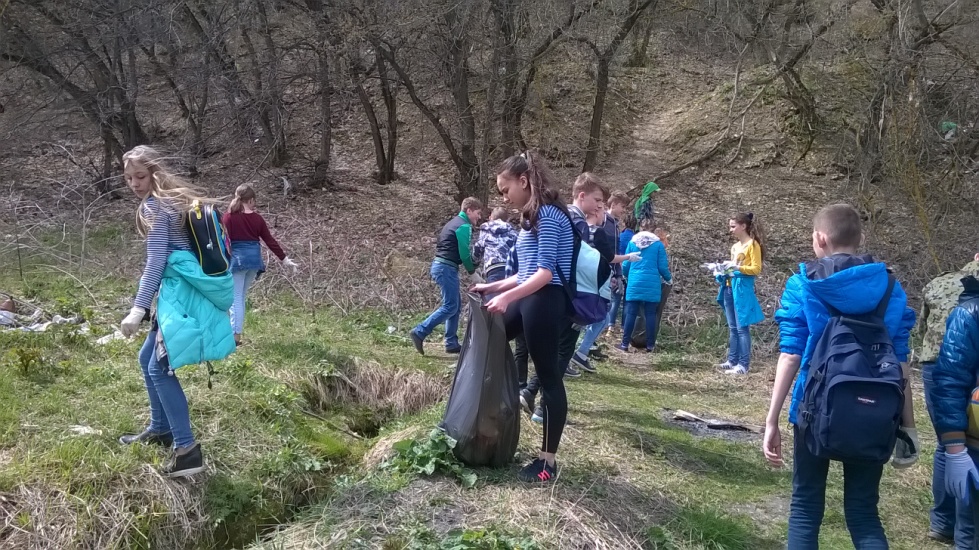 Акция  «Цветочная фантазия»,  « Живи,  родник!»
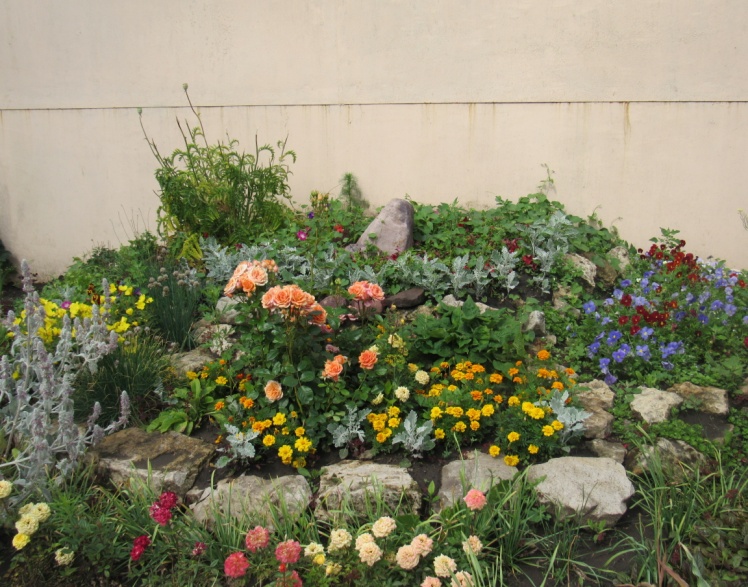 Акция                                              « Отходам -вторая жизнь»
Полезная и добрая традиция
       Одним из традиционных добровольных воспитательных мероприятий МБОУ СОШ № 2 является  школьная  акция «Отходам – вторую жизнь».  Данный  социально-экологический проект реализуется в нашей школе на протяжении 9 лет. Вовлечены все добровольцы: обучающиеся школы, родители, администрация и педагоги. Организует работу по сбору макулатуры школьный добровольческий отряд под руководством заместителя директора по ВР,  старшей вожатой. Основной целью акции   является стремление к сохранению окружающей среды и ресурсосбережению, бережное отношение к природе.   
        Ежегодно нами  отправляется на переработку в город Липецк более 10 тонн макулатуры. Собираем все: старые книги, тетради,  журналы и газеты,  картонные коробки из-под использованных товаров.  В  этом  учебном  году    нами отправлено 3 тонны картона, 8 тонн архивного материала.  
       Каждые 60 кг макулатуры спасают 1 дерево. Значит,   в 2017 году мы спасли  183  дерева! За годы участия в данном проекте  наши дети   сберегли 1333 дерева.      Спасая их,    они спасли и  насекомых, и  животных,  и птиц!  
     Мы решили не останавливаться  на достигнутом, а будем и  дальше продолжать это благородное дело!
Акция « Помощь лесничеству»
Цель акции: 
помощь в сборе семенного материала   Данковскому лесничеству.  
     Начиная с сентября, наше образовательное учреждение  наполняется свежим лесным запахом. Каждый старается внести свой вклад в общее дело.  
   Собрано  около 900 кг семян дуба и каштана.  
Вот так весело, активно и с пользой проводят свой досуг ученики нашей школы – юные добровольцы. 
Школьная добровольческая акция объединила всех неравнодушных к экологии  нашей страны, нашего региона. Благодаря   нашим добровольцам: детям, педагогам  и родителям,   которые помогали собирать  посадочный материал,  Россия останется зелёной и будет процветать.
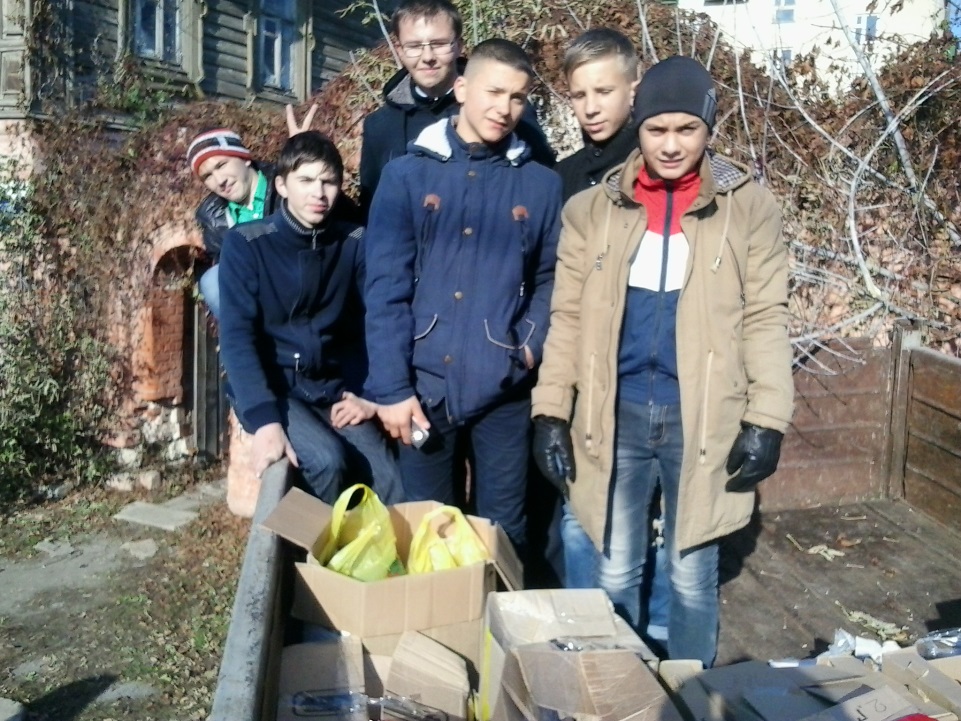 Акция « Ветеран живет рядом»
Акция « Георгиевская ленточка»,« Подарок ветерану своими руками»
Наши достижения
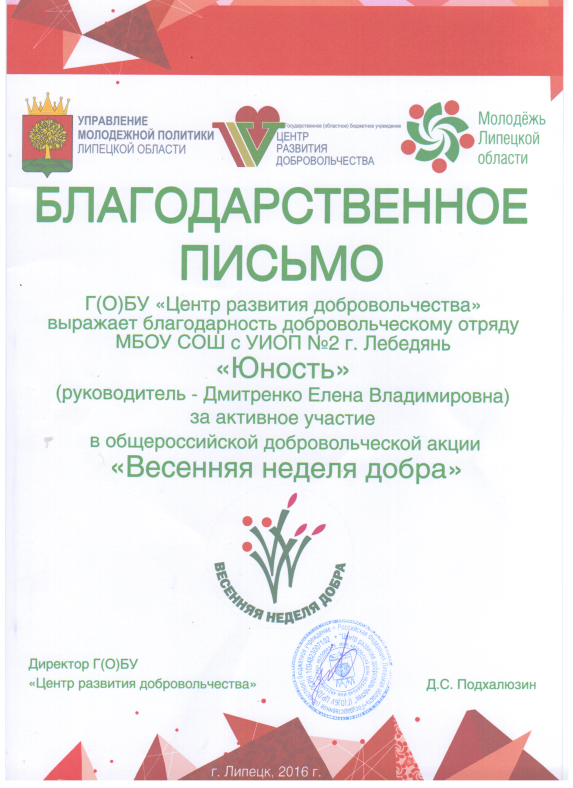 У нас ещё всё впереди!